University Astronomy
Professor Don Figer
Spectroscopy
1
Aims and outline for this lecture
describe system requirements for spectral resolution and wavelength coverage
describe atmospheric effects on observations
summarize primary background sources and effects on observations
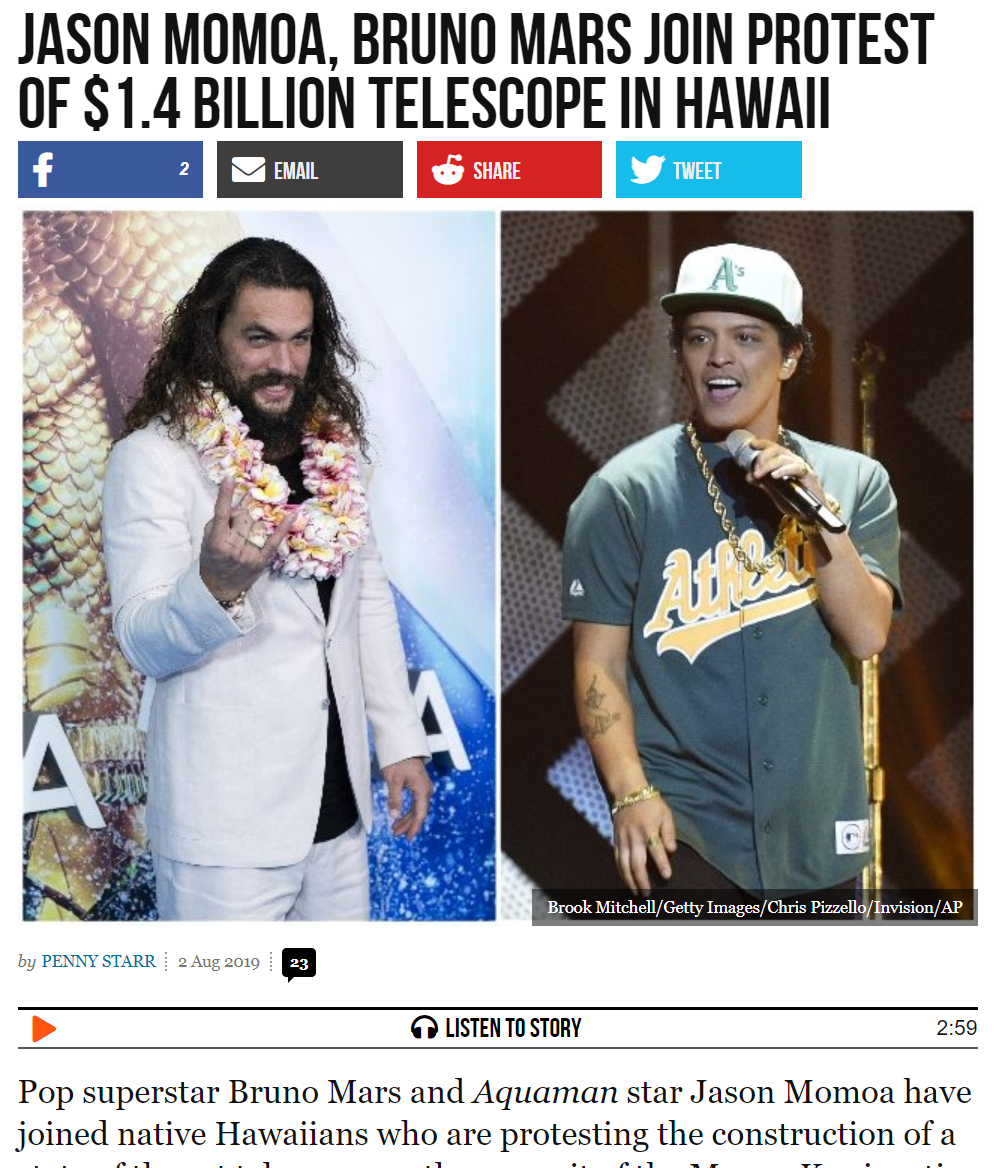 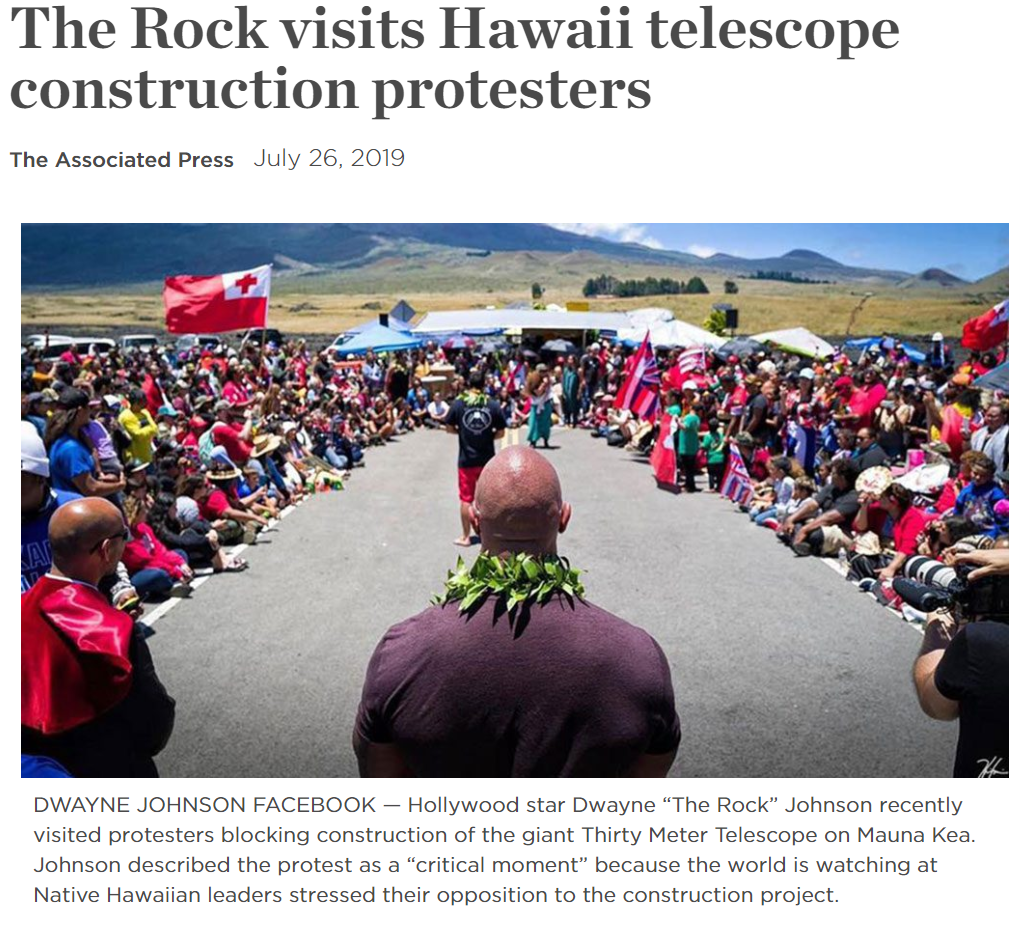 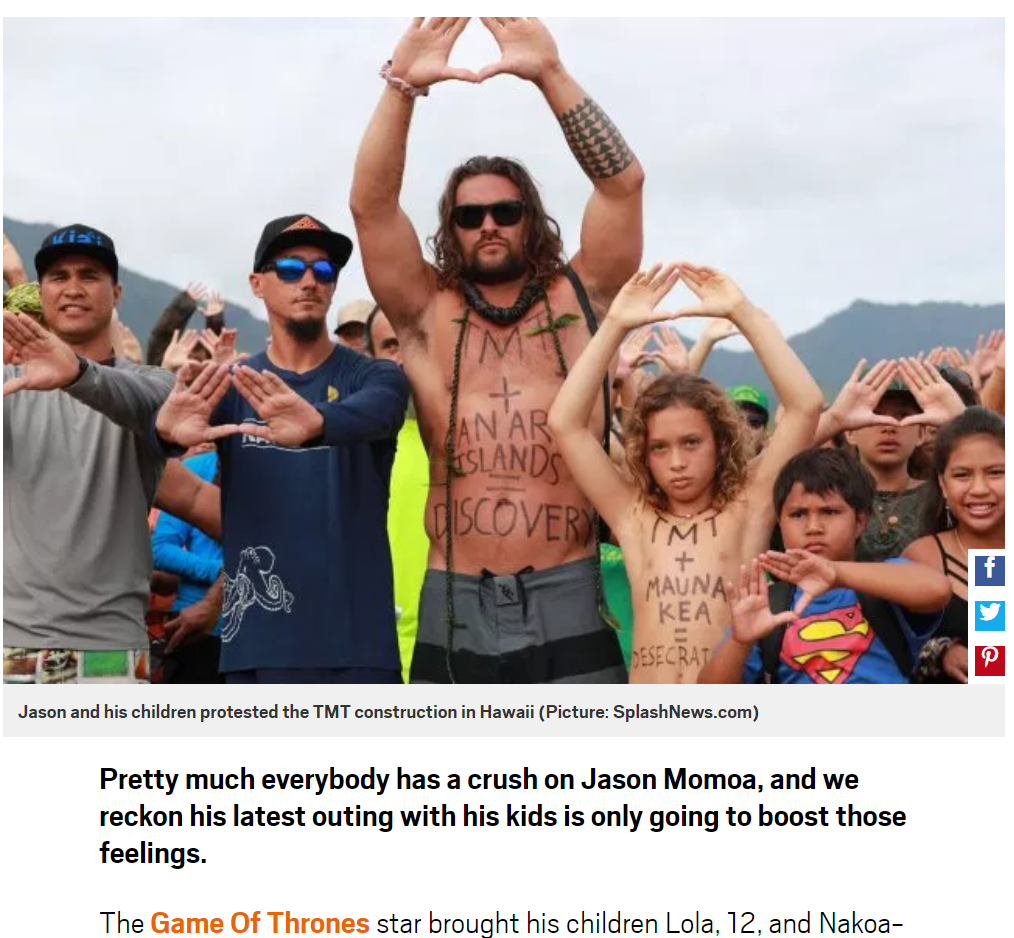 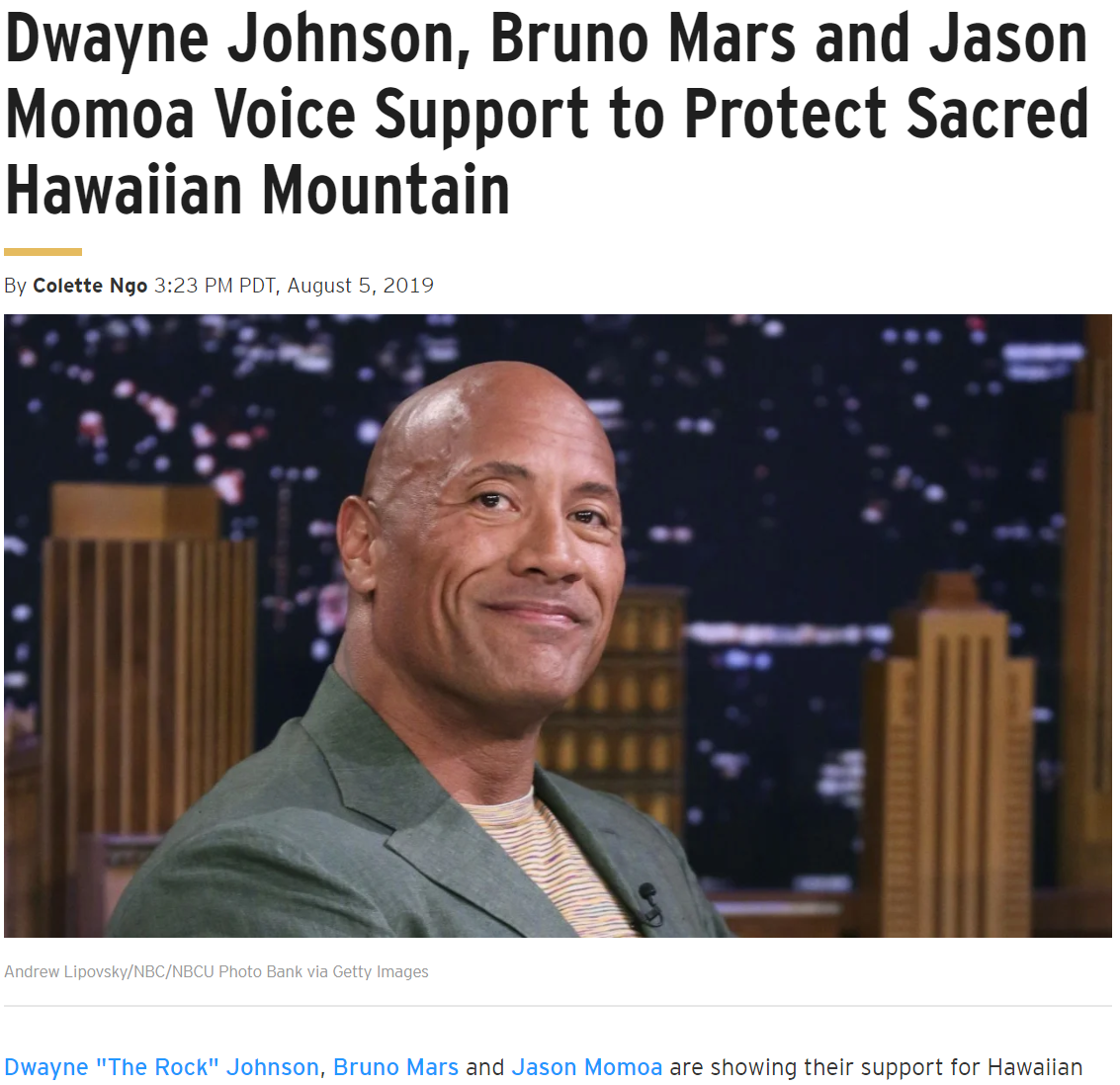 motivation for spectroscopy
Need for Spectral Information
“A picture is worth a thousand words.”  --Barnard
“A spectrum is worth a thousand pictures.”  --an astronomer
A spectrum is the distribution of flux versus wavelength.
Spectra are critical for making measurements of physical properties of astronomical objects.
low resolution spectra reveal spectral energy distribution (SED)
high resolution spectra reveal emission/absorption features
Spectrum of Sun
[Speaker Notes: A high resolution version of the spectrum of our Sun, this image was created from a digital atlas observed with the Fourier Transform Spectrometer at the McMath-Pierce Solar Facility at the National Solar Observatory on Kitt Peak, near Tucson, Arizona (‘Solar Flux Atlas from 296 to 1300 nm’ by Robert L. Kurucz, Ingemar Furenlid, James Brault, and Larry Testerman: National Solar Observatory Atlas No. 1, June 1984.). The images shown here were created to mimic an echelle spectrum, with wavelength increasing from left to right along each strip, and from bottom to top. Each of the 50 slices covers 60 angstroms, for a complete spectrum across the visual range from 4000 to 7000 angstroms. The Sun is a G2 star, and this image covers the same wavelength range in the same format as the spectrum of Procyon, type F5, and the spectrum of Arcturus, type K1 (or K2). Note: NSO/Kitt Peak FTS data used here were produced by NSF/NOAO. (Note for interested users: because this was made from digital data, we can create any size or shape on request, but please give us plenty of time. The images here have the correct aspect ratio for a 35mm slide. We do however have a square version available immediately.)]
Spectra of Stars
High Resolution Spectroscopy
High resolution spectroscopy can yield
velocity
abundances
temperature
virial mass (through integrated light)
molecular excitation
interstellar absorption
ionization state
others
The example on the right shows high resolution infrared spectra of red supergiants.
Note the many CO rotational-vibrational absorption lines.
The slight translations in the wavelength axis from star to star show velocity differences.
Weaker features to the left reflect atomic absorption and can be used for abundance analysis.
8
Doppler Effect
9
Doppler Effect
10
Low Resolution Spectroscopy
Low resolution spectroscopy can yield
emission mechanism (via spectral index)
temperature
molecular content
interstellar molecular absorption
The example on the right shows low resolution infrared spectra of red supergiants.
Note the CO bandhead.
The depth of the bandhead indicates that these stars are cool. 
For this application, it might be just as well to obtain a high resolution spectrum over this waveband.
In some cases, a low resolution spectrum can reveal curvature over a broad range of wavelengths – something difficult to detect in high resolution spectra.
11
spectrographs
Spectrograph/spectrometer
A spectrograph/spectrometer is an instrument that can measure intensity versus wavelength.
dispersive
prism
grating
nondispersive
filters, circular variable filter (CVF)
Fabry-Perot
Spectroscopy System Design Criteria
Efficiency: amount of light directed into the spectrum 
Resolution: minimum spatial and spectral separation between resolved features
Scattering: light directed out of the spectrum or in undesired locations in the spectrum
Stability and calibration accuracy: ability of system to maintain or reproduce wavelength versus pixel relationship
Background: light from all sources other than target, might be sky, telescope, optics, baffles, etc. 
Packaging: compactness of layout
Spectrograph Cartoon
[Speaker Notes: Spectroscope Diagram of a simple spectroscope. A small slit in the mask on the left allows a narrow beam of light to pass. The light passes through a prism and is split up into its component colors. The resulting spectrum can be viewed through an eyepiece or simply projected onto a screen.]
spectroscopic features
Continuum and Emission Lines
17
[Speaker Notes: Continuous and Emission Spectra When passed through a slit and split up by a prism, light from a source of continuous radiation (a) gives rise to the familiar rainbow of colors. By contrast, the light from excited hydrogen gas (b) consists of a series of distinct bright spectral lines called emission lines. (The focusing lenses have been omitted for clarity.) 

Elemental Emission The emission spectra of some well-known elements. In accordance with the convention adopted throughout this text, frequency increases to the right. (Wabash Instrument Corp.)]
Absorption Lines
18
[Speaker Notes: Absorption Spectrum When cool gas is placed between a source of continuous radiation, such as a hot lightbulb, and a detector, the resulting spectrum consists of a continuous spectrum crossed by a series of dark absorption lines. These lines are formed when the intervening gas absorbs certain wavelengths (colors) from the original beam. The absorption lines appear at precisely the same wavelengths as the emission lines that would be produced if the gas were heated to high temperatures. 

Sodium Spectrum (a) The characteristic emission lines of sodium. The two bright lines in the center appear in the yellow part of the spectrum. (b) The absorption spectrum of sodium. The two dark lines appear at exactly the same wavelengths as the bright lines in the sodium emission spectrum.]
Three Kinds of Spectra
19
[Speaker Notes: Absorption Spectrum When cool gas is placed between a source of continuous radiation, such as a hot lightbulb, and a detector, the resulting spectrum consists of a continuous spectrum crossed by a series of dark absorption lines. These lines are formed when the intervening gas absorbs certain wavelengths (colors) from the original beam. The absorption lines appear at precisely the same wavelengths as the emission lines that would be produced if the gas were heated to high temperatures. 

Sodium Spectrum (a) The characteristic emission lines of sodium. The two bright lines in the center appear in the yellow part of the spectrum. (b) The absorption spectrum of sodium. The two dark lines appear at exactly the same wavelengths as the bright lines in the sodium emission spectrum.]
Equivalent Width
Equivalent width is a measure of flux in a line. 
It is independent of instrument parameters, so it is a property of the observed object.
20
[Speaker Notes: Absorption Spectrum When cool gas is placed between a source of continuous radiation, such as a hot lightbulb, and a detector, the resulting spectrum consists of a continuous spectrum crossed by a series of dark absorption lines. These lines are formed when the intervening gas absorbs certain wavelengths (colors) from the original beam. The absorption lines appear at precisely the same wavelengths as the emission lines that would be produced if the gas were heated to high temperatures. 

Sodium Spectrum (a) The characteristic emission lines of sodium. The two bright lines in the center appear in the yellow part of the spectrum. (b) The absorption spectrum of sodium. The two dark lines appear at exactly the same wavelengths as the bright lines in the sodium emission spectrum.]
Question
What is the equivalent width of this line?
1
0
1.5
1.6
1.7
1.8
1.1
1.2
1.3
1.4
Wavelength (microns)
21
[Speaker Notes: Absorption Spectrum When cool gas is placed between a source of continuous radiation, such as a hot lightbulb, and a detector, the resulting spectrum consists of a continuous spectrum crossed by a series of dark absorption lines. These lines are formed when the intervening gas absorbs certain wavelengths (colors) from the original beam. The absorption lines appear at precisely the same wavelengths as the emission lines that would be produced if the gas were heated to high temperatures. 

Sodium Spectrum (a) The characteristic emission lines of sodium. The two bright lines in the center appear in the yellow part of the spectrum. (b) The absorption spectrum of sodium. The two dark lines appear at exactly the same wavelengths as the bright lines in the sodium emission spectrum.]
Answer
What is the equivalent width of this line?    0.1 microns.
1
0
1.5
1.6
1.7
1.8
1.1
1.2
1.3
1.4
Wavelength (microns)
22
[Speaker Notes: Absorption Spectrum When cool gas is placed between a source of continuous radiation, such as a hot lightbulb, and a detector, the resulting spectrum consists of a continuous spectrum crossed by a series of dark absorption lines. These lines are formed when the intervening gas absorbs certain wavelengths (colors) from the original beam. The absorption lines appear at precisely the same wavelengths as the emission lines that would be produced if the gas were heated to high temperatures. 

Sodium Spectrum (a) The characteristic emission lines of sodium. The two bright lines in the center appear in the yellow part of the spectrum. (b) The absorption spectrum of sodium. The two dark lines appear at exactly the same wavelengths as the bright lines in the sodium emission spectrum.]
spectroscopic system design
grating normal
telescope
detector
lens
slit
grating
collimator
Spectroscopy System Design Form Example
Spectral Resolution
Spectral resolution is a measure of the ability to separate nearby features in wavelength space. 
Delta lambda
often set to the full-width at half-maximum of an unresolved line
can be measured in the data
depends on data analysis
can be limited by diffraction, slit width, detector sampling
25
Spectral Resolution: Prism
A prism disperses light with a transmissive optic that has chromatic index of refraction.
Index of refraction is usually higher for shorter wavelengths.
Shorter wavelength light bends more.
*
*Oh, by the way, which one’s Pink?
26
Gratings: Grating Equation
The grating equation gives the geometry for constructive interference between facets of a grating. 
The equation can be derived by setting the optical path difference between light scattering from two adjacent facets to an integer multiple of the wavelength.


In more standard nomenclature, 


where, m is the order number and T is the groove density.
Note that the equation reduces to the law of reflection for m=0.
Gratings: Echellogram
+l
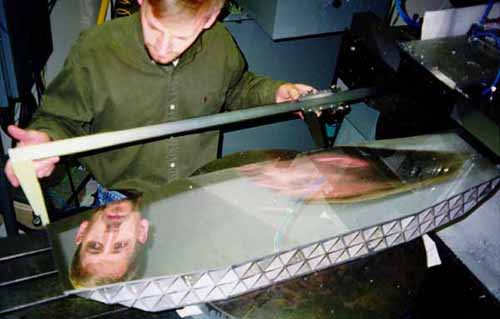 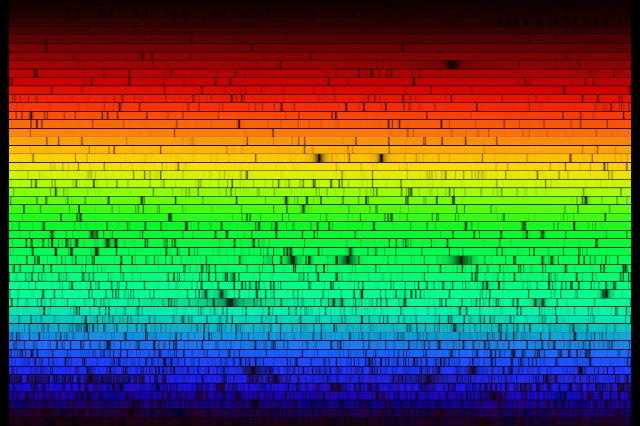 +l
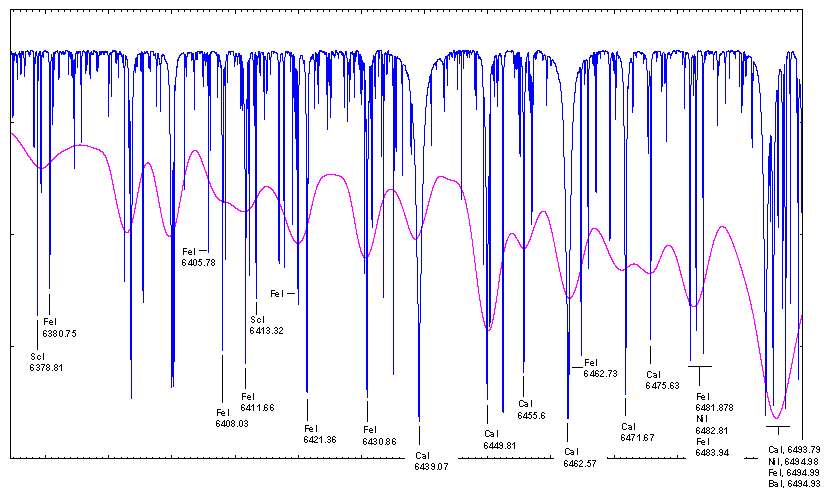 HIRES order format showing the solar spectrum
(note that color was artificially added for illustrative purposes)
[Speaker Notes: This “echellogram” shows the data format on the detector in the HIRES optical spectrograph on Keck. The solar spectrum shows numerous absorption lines. Note in the inset photograph the very large dimension of the grating. The resolution depends on slit width and is in the range of 25,000-100,000.

http://grus.berkeley.edu/~jrg/ins/node3.html]
atmospheric features in spectra
Atmospheric effects
Absorption
reduced flux from source
difficult calibrations
Emission
increased background noise
reduced integration times
difficult calibrations (subtracting time-varying components)
Turbulence
increased object size (“seeing”)
Varies with wavelength, time, altitude, line-of-sight
atmospheric absorption
Atmospheric absorption
Molecules are the dominant absorbers (H2O, CO2, Ox)
Strong function of:
wavelength, atmospheric wavebands
time, frequent calibration (hour timescales)
altitude, mountain-top observing sites
line-of-sight, limited target access and frequent calibration
Atmospheric absorption versus l
Sharp cutoffs 
defined primarily by H2O
shape wavebands
Higher transmission between lines with higher resolution
Can introduce large calibration errors for low resolution observations (MNRAS, 1994, 266, 497)
Wavelength Regimes: near/mid-infrared: Atmospheric Transmission
[Speaker Notes: Like all other forms of electromagnetic radiation, infrared is utilised by astronomers to learn more about the universe. As infrared is essentially heat radiation, infrared telescopes (which include most major optical telescopes as well as a few dedicated infrared telescopes) need to have their detectors shielded from heat and chilled with liquid nitrogen in order to actually form images. This is particularly important in the mid infrared and far infrared regions of the spectrum. The principle limitation on infrared sensitivity from ground-based telescopes is the water vapour in the Earth's atmosphere, which absorbs a significant amount of infrared radiation. For this reason most infrared telescopes are built in very dry places at high altitude (above most of the water vapour in the atmosphere).]
Wavelength Regimes: near-infrared: Atmospheric Transmission
[Speaker Notes: Like all other forms of electromagnetic radiation, infrared is utilised by astronomers to learn more about the universe. As infrared is essentially heat radiation, infrared telescopes (which include most major optical telescopes as well as a few dedicated infrared telescopes) need to have their detectors shielded from heat and chilled with liquid nitrogen in order to actually form images. This is particularly important in the mid infrared and far infrared regions of the spectrum. The principle limitation on infrared sensitivity from ground-based telescopes is the water vapour in the Earth's atmosphere, which absorbs a significant amount of infrared radiation. For this reason most infrared telescopes are built in very dry places at high altitude (above most of the water vapour in the atmosphere).]
ü
þ
Atmospheric absorption versus l - high resolution
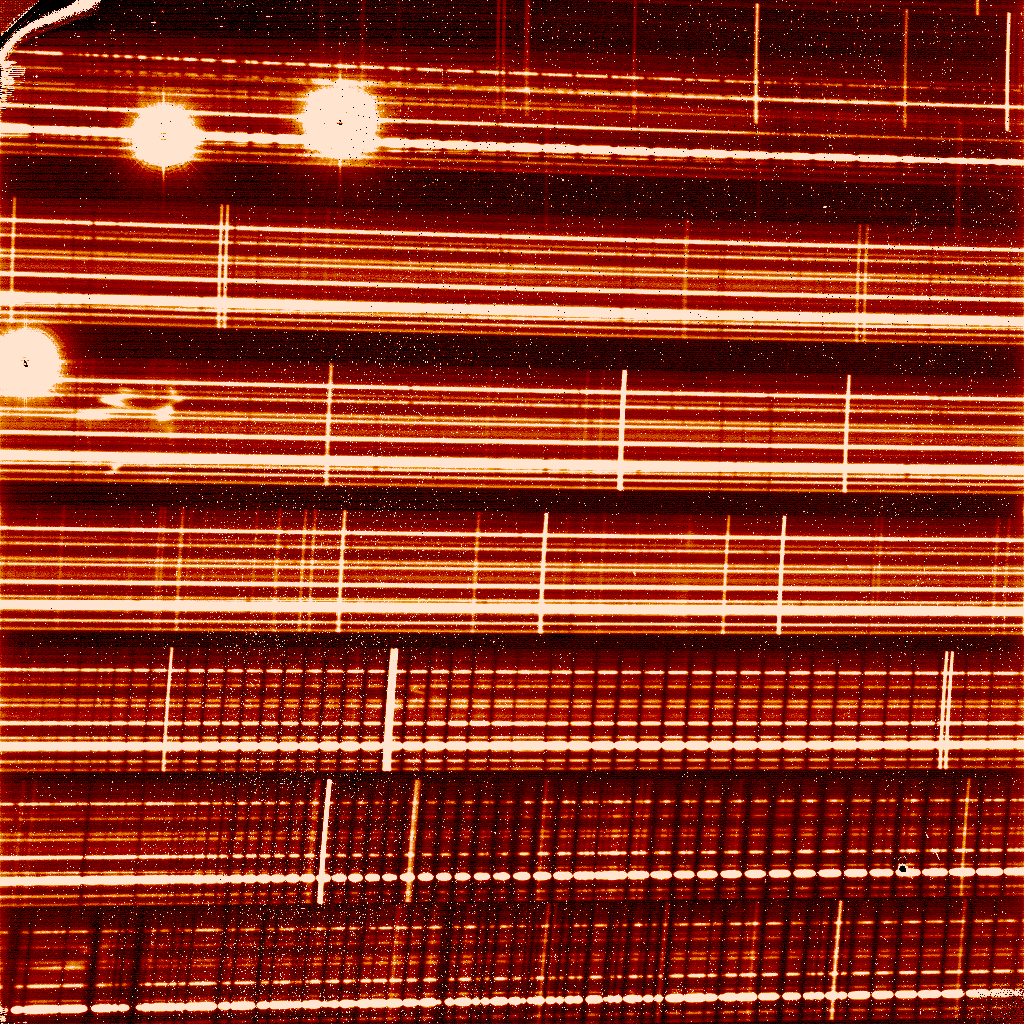 Array defects
R = l/Dl ~ 23,000
CO2 absorption lines
+l
+l
Keck II 10-m
Atmospheric absorption versus altitude
Particle number densities (n) for most absorbers fall off rapidly with increasing altitude.



Density of atmospheric constituents modeled as exponential.
x0,H20 ~ 2 km, x0,CO2 ~ 7 km, x0,O3 ~ 15-30 km
So, 95% of atmospheric water vapor is below the altitude of Mauna Kea.
Atmospheric absorption versus airmass
The amount of absorbed radiation depends upon the number of absorbers along the line of sight
AM=1
AM=2
Atmosphere
atmospheric emission
Atmospheric emission
Blackbody (thermal)
obeys Planck’s blackbody equation
has a peak that depends on temperature
is continuum (emission at all wavelengths)
Molecular (OH-)
is produced by the OH molecule in the Earth’s atmosphere
depends on the excitation of OH molecules
is emitted at discrete wavelengths that correspond to energy transitions of the OH molecule
Thermal emission
spectral radiance, brightness, specific intensity:
q
Planck (blackbody) function:
41
Atmospheric emission: Blackbody
Total power onto a detector
h:        transmission of all optics x Q.E.
esky:     emissivity of sky
A:        telescope area
W:       solid angle subtended by focal plane aperture
Dn:      	bandwidth
Bn(Tsky):  Planck function
Atmospheric emission: OH lines
OH emission comes from fluorescing molecules at 85 km altitude that are pumped by UV radiation from the Sun.
It is the primary sky background between 0.85 and 2.5 um.
It is spatially and time varying.
It is possible to reduce the effects of OH emission by dispersing the light at high spectral resolution and then only analyzing the light in between the OH lines.
Some have made attempts to “suppress” the OH light by dispersing the light, masking out the OH lines, and then reimaging the light. This technique has not yielded all the potential gains that it promises.
This movie describes airglow (mostly from other molecules, but still similar): https://upload.wikimedia.org/wikipedia/commons/2/20/Airglow_ESO.webm
OH Lines in the Infrared
atmospheric turbulence
Atmospheric Turbulence
Static atmosphere bends light (n=1.000273)
Dynamic atmosphere distorts the wavefront.
Data from the William Herschel 4.2 metre Telescope in La Palma. Wavelength 689.3 nm, Exposure time 30 ms per frame. The data sets were taken with the Speckle Imaging group at Cardiff University.
46
Atmospheric Turbulence
Recall, that a diffraction-limited point spread function (PSF) has a full-width at half-maximum (FWHM) of:
In reality, atmospheric turbulence smears the image:

r0 is the radius of the “Isoplanatic patch,” the area on sky over which phase is relatively constant. 
At Mauna Kea, r0=0.2 m at l=0.5 mm.
Lick 3-m (1994)
48
Keck 10-m (1997)
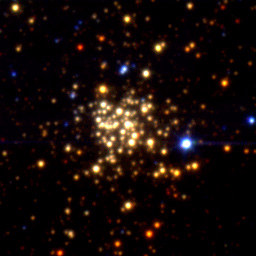 HST/NICMOS (1997)
50
VLT/AO (2002)
51
Keck/LGSAO (2006)
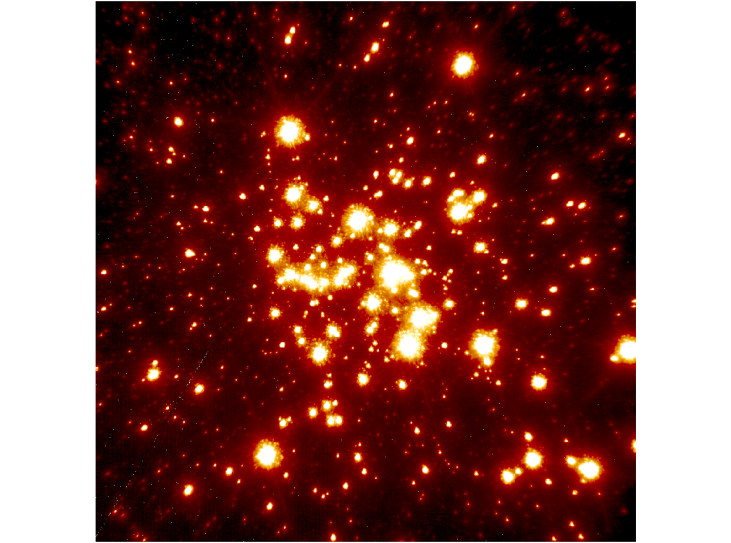 52
60 Seconds of Shrek
53
background sources
Background Sources
Atmosphere
thermal
molecular
Telescope
thermal
scattering
Zodiacal light
Astronomical sources
Background Sources: Atmosphere
Thermal
OH
The average OH line intensity is approximately 25,000 photons s-1 m-2 asec-2 mm-1. See Maihara et al. 1993.
The continuum between lines is about 50 times lower than this value (in the H band).
56
Background Sources: Astronomical
Astronomical objects can be objects of interest or noise contributors, depending on the project.
Sunlight, moonlight
Light scattered by solar system dust (“zodiacal”)
Light emitted (thermal) by solar system dust  (“zodiacal”)
Stars (especially in a crowded field)
Light emitted by interstellar dust (“cirrus”)
Background Sources: Astronomical
Background Sources: COBE data
zodiacal dust
Background and Signal-to-Noise Ratio
Recall the expression for SNR.
The noise is the quadrature sum of uncorrelated noise sources.
Background noise is the quadrature sum of shot noise for each background source.
60
Adding Uncorrelated Noise Sources
When we add two Gaussians, the result is another Gaussian with a mean equal to the sum of the two means
The standard deviation is the quadrature sum of the two standard deviations.
61
Adding Uncorrelated Noise Sources
mean1=100
mean2=60
nelts=100000

z1=randomn(134,nelts,poisson=mean1)  
z2=randomn(135,nelts,poisson=mean2)  
n1=histogram(z1,locations=x1,binsize=1) 
n2=histogram(z2,locations=x2,binsize=1)  
plot,x1,n1,psym=10,xrange=[0,240],xtitle='value',ytitle='number',thick=2.,xthick=2,ythick=2 ,charthick=2.,charsize=2.
oplot,[mean1,mean1],[0,nelts],thick=2
oplot,x2,n2,psym=10 ,thick=2. 
oplot,[mean2,mean2],[0,nelts],thick=2

; the standard deviations appear to be sqrt(means)! this is shot noise!
print,stddev(z1)
print,sqrt(mean1)
print,stddev(z2)
print,sqrt(mean2)

; now, let's add the two Gaussians
sum=z1+z2
meansum=mean1+mean2
nsum=histogram(sum,locations=xsum,binsize=1) 
oplot,xsum,nsum,psym=10,thick=2.  
oplot,[meansum,meansum],[0,nelts],thick=2
 
; the standard deviation of the summed sample is:
print,stddev(sum)

; the quadrature sum of the standard deviations is:
print,sqrt(stddev(z1)^2+stddev(z2)^2)

; They are the same number!
  
; So, when we add two Gaussians, the result is another Gaussian with a mean equal to the sum
; of the two means, and a standard deviation that is the quadrature sum of the two standard deviations.
62